MANEJO RACIONAL DE ANTIBIÓTICOS EN ODONTOLOGÍA
Estudiantes V semestre de odontología (2p 2019
ESTUDIANTE PONENTE:Daniela Mejía Pacheco
Docente orientador: Carlos A. Leal Acosta
Introducción
TENT, P. A., JUNCAR, R. I., ONISOR, F., BRAN, S., HARANGUS, A. y JUNCAR, M. The pathogenic microbial flora and its antibiotic susceptibility pattern in odontogenic infections. En: Drug Metab Rev. Aug, 2019. vol. 51, no. 3, p. 340-355.
BLANKSON, P. K., PARKINS, G., BOAMAH, M. O., ABDULAI, A. E., AHMED, A. M., BONDORIN, S. y NUAMAH, I. Severe odontogenic infections: a 5-year review of a major referral hospital in Ghana. En: Pan Afr Med J. 2019. vol. 32, p. 71.
2
Planteamiento del problema
3
Planteamiento del problema
Los antibióticos no representan el principal tratamiento para erradicar la infección, a no ser que haya síntomas y signos clínicos de un proceso infeccioso en pacientes con estado general afectado, hipertermia mayor a 37,8ºC, linfoadenopatía regional, asimetría facial y pacientes inmunodeprimidos
VIVIANA, E. Karaben, ANA, E. Rea y LELIA, I. Ramirez. Prescripciones de antibióticos para patologías bucodentales. En: Revista Nacional de Odontología. 06/13, 2017. vol. 13, no. 25.
4
Planteamiento del problema
5
Planteamiento del problema
6
Pregunta problema
¿Cómo se usa la prescripción antimicrobiana en la práctica clínica odontológica?
Objetivo general
Describir mediante la literatura existente el uso de antibióticos en la práctica clínica odontológica
METODOLOGÍA DE TRABAJO
Revisión de literatura
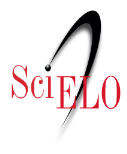 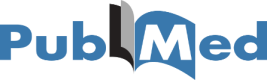 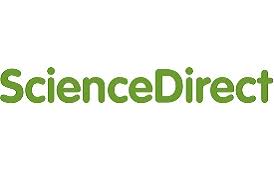 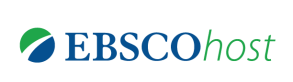 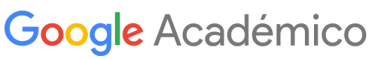 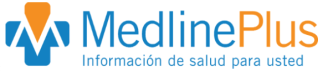 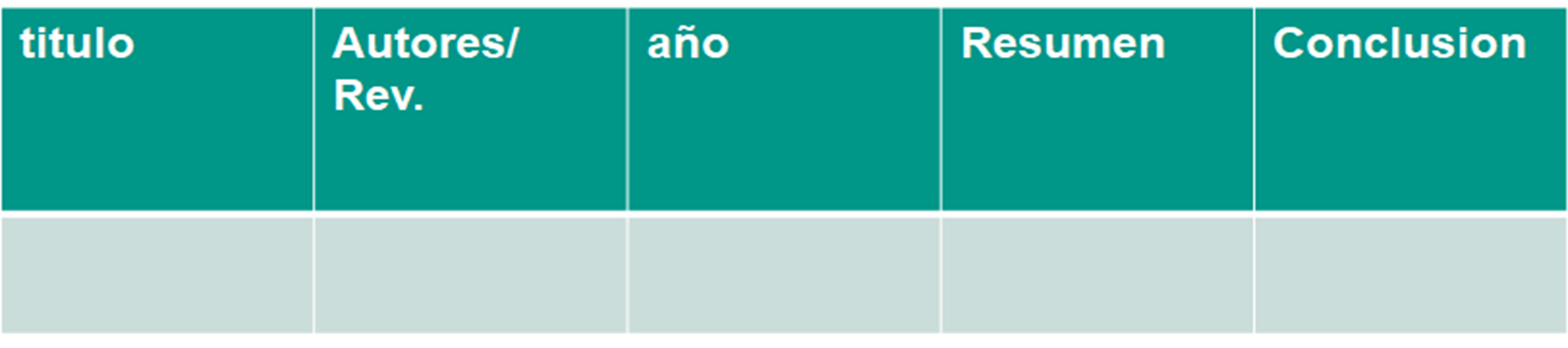 9
Políticas de racionalidad
Políticas de racionalidad
Resolución 234 de mayo de 2005 de la Secretaria Distrital de Salud de Bogotá: prohibió la venta de antibióticos sin formula médica
Decreto 677 de 1995
Resolución 073 de 2008
circular 045 de 2012 del Ministerio de Salud y Protección Social, el Plan Decenal de Salud Pública 2012-2021
11
Antibióticos EN PERIODONCIA(MANEJO DE INFECCIONES)
MANEJO DE INFECCIONES EN PERIODONCIA
Amoxicilina–ácido clavulánico y metronidazol como primera opción para el tratamiento de las enfermedades periodontales agresivas
En caso de pacientes alérgicos a amoxicilina o metronidazol, se sugiere el empleo de clindamicina, azitromicina o claritromicina
En caso de alergia a penicilinas, es­taría indicada como alternativa la clindamicina.
alternativas pueden ser los macró­lidos (azitromicina, espiramicina), aunque suelen presentar altas tasas de resistencia
13
ANTIBIÓTICOS EN ENDODONCIA
ANTIBIÓTICOS EN ENDODONCIA INFECCIONES DE ORIGEN ENDODÓNTICO
Es necesario conocer  qué tipo de flora está presente en las infecciones de origen endodóntico y los antibióticos disponibles contra estos microorganismos, para brindar una base para el manejo adecuado.
Para emplear de manera correcta los antibióticos, hay que tener en cuenta una serie de principios básicos:
Vigilancia y término del tratamiento
Fracaso del tratamiento
Efectos secundarios
Indicaciones de la antibioticoterapia.
Elección del antibiótico
SITUACIONES EN QUE LOS ANTIBIÓTICOS SON PRESCRITOS EN ENDODONCIA INCLUYEN:
SINTOMATOLOGÍA Y/O EXUDADO PERSISTENTE
ABSCESO PERI-RADICULAR AGUDO CON TUMEFACCIÓN DIFUSA Y/O COMPROMISO SISTÉMICO.
ABSCESO PERI-RADICULAR AGUDO EN PACIENTES DE RIESGO
USO PROFILÁCTICO EN PACIENTES DE RIESGO
ANTIBIÓTICOS EN odontopediatría
USO DE LA PENICILINA (MUY EFICAZ CONTRA INFECCIONES MENORES, AUNQUE ALÉRGICA EN ALGUNOS CASOS).
En luxaciones dentarias el uso de antibióticos no está indicado. Para la inflamación gingival  con ayuda del cepillado junto con la Minociclina Hidroclorada en gel.
Para los traumatismos dentales, el uso adecuado en menores de 12 años son los antibióticos tópicos (minociclina o doxiciclina)
En caso de infecciones de glándulas salivales puede haber terapia con antibióticos, pero en caso de no mejora (24-48) debe haber drenaje y uso de amoxicilina
¿Y si el paciente es alérgico?
Se debe usar Clindamicina
Profilaxis ANTIBIÓTICA en odontología
Profilaxis en odontología
Es la prevención de
Enfermedades
Infecciones
Se dan a través
Amoxicilina
Clindamicina
Azitromicina
Claritromicina 
Ampicilina
Cefazolina
Agente antimicrobiano
INFECCIONES ODONTOGÉNICAS
Pueden presentarse por:

Mala higiene oral 
Malos hábitos dietéticos
Alteraciones sistémicas
profilaxis antibiótica en odontología
22
Gracias